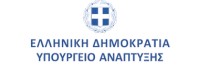 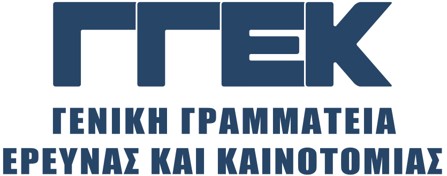 Aποτίμηση Δράσεων Έρευνας και Καινοτομίας ΕΣΠΑ 2007-2013 της ΓΓΕΚ
ΔΗΜΙΟΥΡΓΙΑ ΚΑΙΝΟΤΟΜΙΚΩΝ
ΣΥΣΤΑΔΩΝ ΕΠΙΧΕΙΡΗΣΕΩΝ (CLUSTERS)
Ν. Μαρούλης (TECHNOPOLIS GRPOUP), Λ. Τσιπούρη (OPIX)
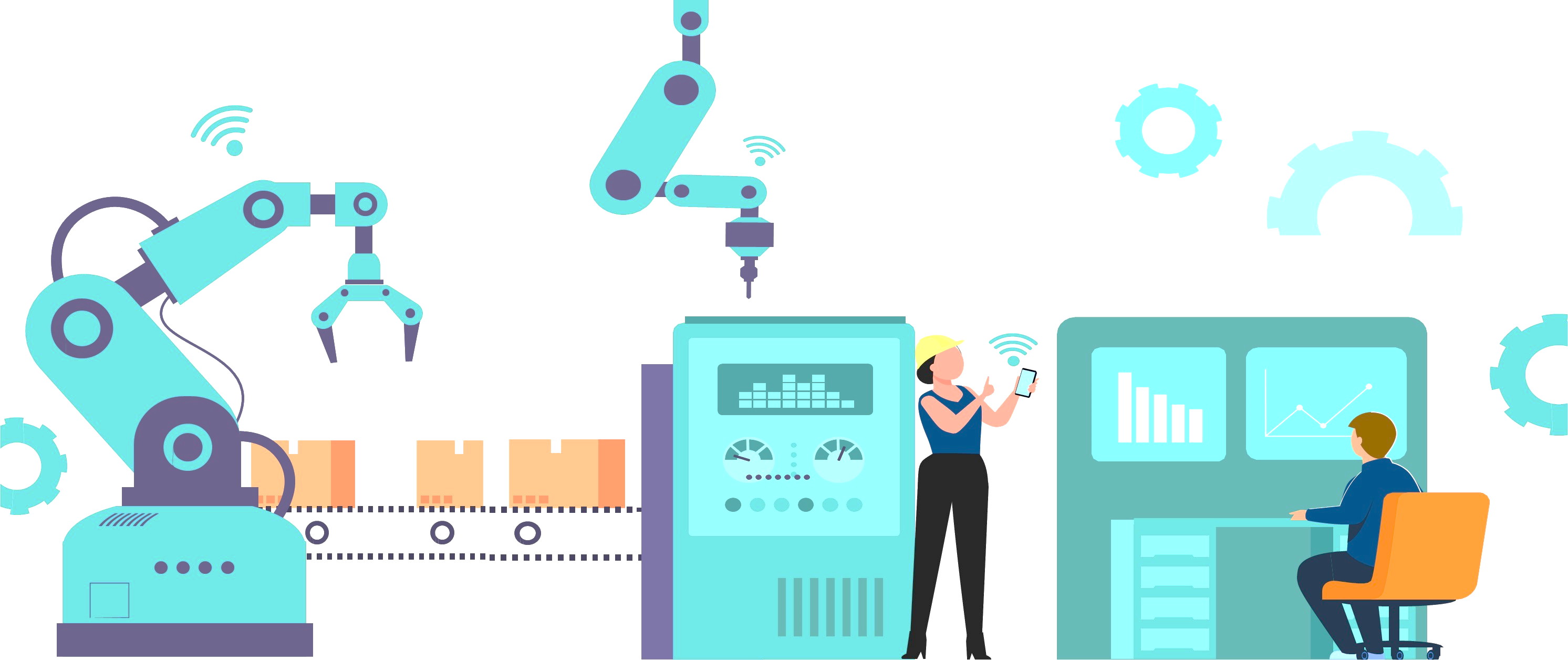 Εθνικό Ίδρυμα Ερευνών
Αμφιθέατρο ‘Λεωνίδας Ζέρβας’ 
13 Δεκεμβρίου 2023
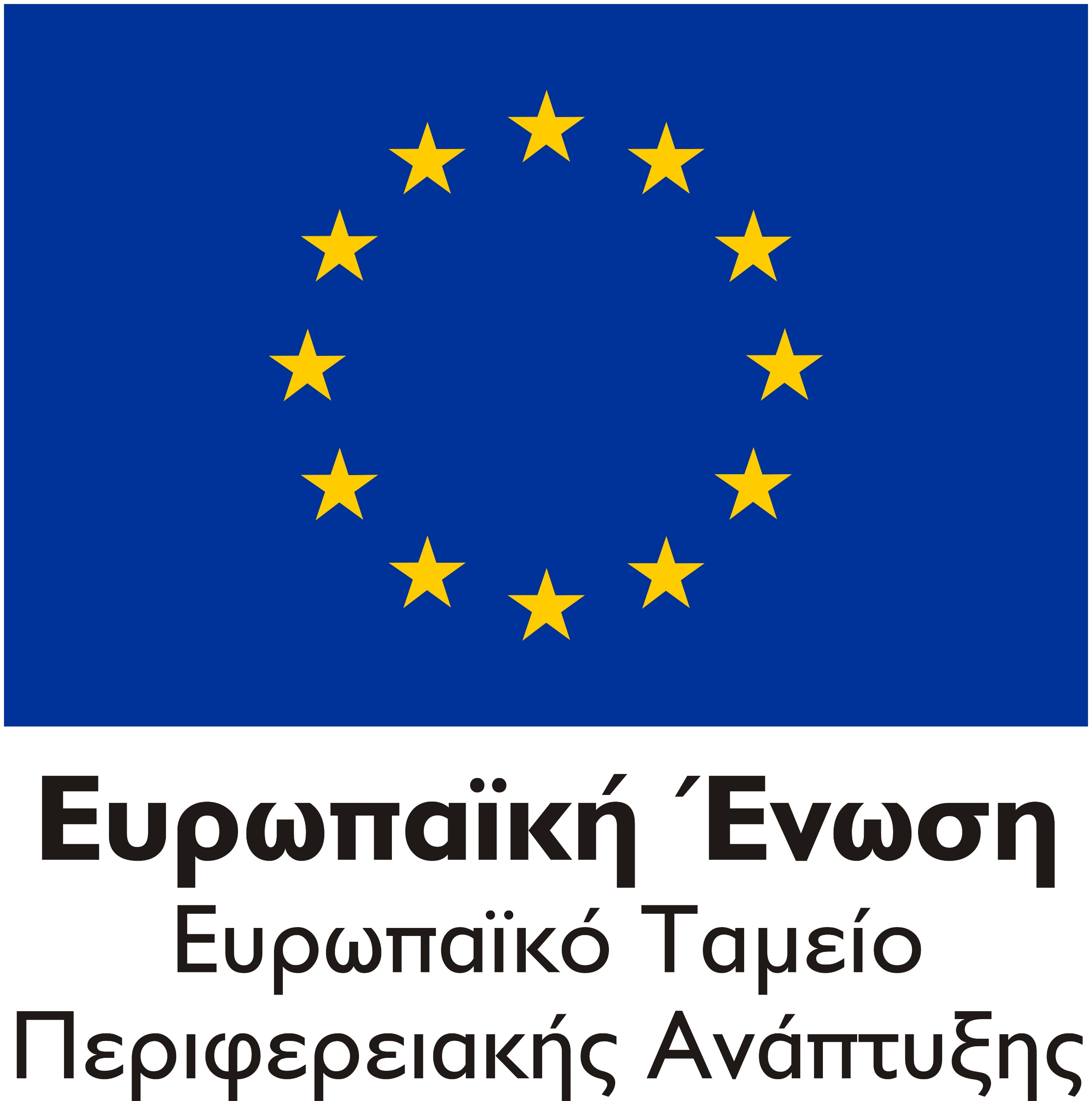 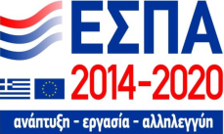 ΑΠΟΤΙΜΗΣΗ ΔΡΑΣΗΣ ‘ΔΗΜΙΟΥΡΓΙΑ ΚΑΙΝΟΤΟΜΙΚΩΝ ΣΥΣΤΑΔΩΝ ΕΠΙΧΕΙΡΗΣΕΩΝ (CLUSTERS)’
Συστάδες επιχειρήσεων ή Clusters και μηχανισμοί ανάπτυξης των συστάδων/clusters
Μηχανισμοί ανάπτυξης των Συστάδων
Συστάδες επιχειρήσεων
Αναπτύσσονται top-down
Έχουν ως στόχο την ενίσχυση και ανάπτυξη υφιστάμενων συστάδων ή συγκεντρώσεων φορέων που θα μπορούσαν να ενταχθούν σε μία αλυσίδα αξίας 
Προϋποθέτουν την ύπαρξη συστάδας ή κρίσιμης μάζας επιχειρήσεων 
Οργανώνουν και αναπτύσσουν τις διασυνδέσεις μεταξύ των φορέων
Αποτελούνται από μία κεντρική μονάδα συντονισμού και μέλη αντιπροσωπευτικά του πληθυσμού της συστάδας (επιχειρήσεις, ερευνητικοί οργανσιμοί κ.λπ.)
Αναπτύσονται Bottom-up
Αποτελούν χωρική συγκέντρωση τμημάτων μια αλυσίδας αξίας 
Πιθανοί κρίκοι περιλαμβάνουν: την παραγωγή γνώσης, πρώτες ύλες, σύστημα προμηθευτών, παραγωγή ενδιάμεσων και τελικών  προϊόντων, σύστημα προώθησης
Αποτελούνται από μείγμα επιχειρήσεων, ερευνητικών οργανισμών, ενδιάμεσων φορέων
Όσο περισσότεροι κρίκοι της αλυσίδας είναι παρόντες τόσο πιο ισχυρή και δυναμική είναι η συστάδα
2
ΑΠΟΤΙΜΗΣΗ ΔΡΑΣΗΣ ‘ΔΗΜΙΟΥΡΓΙΑ ΚΑΙΝΟΤΟΜΙΚΩΝ ΣΥΣΤΑΔΩΝ ΕΠΙΧΕΙΡΗΣΕΩΝ (CLUSTERS)’
Στόχοι
Ιεράρχηση στόχων της Δράσης Clusters
3
ΑΠΟΤΙΜΗΣΗ ΔΡΑΣΗΣ ‘ΔΗΜΙΟΥΡΓΙΑ ΚΑΙΝΟΤΟΜΙΚΩΝ ΣΥΣΤΑΔΩΝ ΕΠΙΧΕΙΡΗΣΕΩΝ (CLUSTERS)’
Χρηματοδότηση
Συνολικός προϋπολογισμός δημόσιας δαπάνης: 18 εκ €
Τελική δημόσια δαπάνη: 6,8 εκ €
4
ΑΠΟΤΙΜΗΣΗ ΔΡΑΣΗΣ ‘ΔΗΜΙΟΥΡΓΙΑ ΚΑΙΝΟΤΟΜΙΚΩΝ ΣΥΣΤΑΔΩΝ ΕΠΙΧΕΙΡΗΣΕΩΝ (CLUSTERS)’
Συνάφεια
Η δημιουργία των δομών στήριξης συστάδων αποτέλεσε σημαντικό μέρος της  βιομηχανικής πολιτικής στην Ευρώπη τις δεκαετίες του 20 και 21. Η ύπαρξη συστάδων δημιουργεί οφέλη τόσο σε τοπικό όσο και σε εθνικό επίπεδο. 
Η χρηματοδότηση δομών στήριξης συστάδων στην Ελλάδα σε ένα μικρό αριθμό τεχνολογικών/κλαδικών τομέων ανταποκρίνονταν στις ανάγκες της ελληνικής οικονομίας καθώς και στις ανάγκες των επιχειρήσεων και ερευνητικών φορέων.
Όμως οι συγκεκριμένες επιλογές θεματικών περιοχών δεν ανταποκρίνονται στη διεθνή εμπειρία σύμφωνα με την οποία η πολιτική για συστάδες δεν θα πρέπει να στοχεύει στη δημιουργία  δομών στήριξης συστάδων σε ένα τομέα  χωρίς να υπάρχει ήδη η αντίστοιχη  κρίσιμη μάζα δραστηριότητας και χωρίς τις απαραίτητες συνθήκες που θα επιτρέψουν την οργανική τους ανάπτυξη
5
ΑΠΟΤΙΜΗΣΗ ΔΡΑΣΗΣ ‘ΔΗΜΙΟΥΡΓΙΑ ΚΑΙΝΟΤΟΜΙΚΩΝ ΣΥΣΤΑΔΩΝ ΕΠΙΧΕΙΡΗΣΕΩΝ (CLUSTERS)’
Συνάφεια
Οι επιλεγμένες  δομές στήριξης συστάδων δημιουργήθηκαν σε περιοχές που την περίοδο της επιλογής τους (2012-2013) η δραστηριότητα στην Ελλάδα ήταν πολύ περιορισμένη:
Διαστημικές τεχνολογίες: Η επιχειρηματική δραστηριότητα στην περιοχή αυτή ήταν σχεδόν ανύπαρκτη αν και η είσοδος της Ελλάδας στον Ευρωπαϊκό Οργανισμό Διαστήματος άνοιγε σημαντικές προοπτικές για το μέλλον 
Πράσινη ενέργεια: Παρά το σημαντικό ρόλο που διαδραματίζει η πράσινη ενέργεια σήμερα, την εποχή εκείνη η επιχειρηματική δραστηριότητα ήταν πολύ περιορισμένη
Βιοεπιστήμες και κουλτούρα: Επίσης η επιχειρηματική δραστηριότητά σε αυτή την περιοχή ήταν πολύ περιορισμένη. 
Computer gaming: Ήταν η μόνη περιοχή με κάποια συγκέντρωση επιχειρηματικής δραστηριότητας αλλά ούτε ήταν, ούτε είναι σήμερα ανάμεσα στις σημαντικές οικονομικές δραστηριότητες

Οι τεχνολογικές /κλαδικές περιοχές δεν αποτέλεσαν τομείς προτεραιότητας για τη RIS
6
ΑΠΟΤΙΜΗΣΗ ΔΡΑΣΗΣ ‘ΔΗΜΙΟΥΡΓΙΑ ΚΑΙΝΟΤΟΜΙΚΩΝ ΣΥΣΤΑΔΩΝ ΕΠΙΧΕΙΡΗΣΕΩΝ (CLUSTERS)’
Αποτελεσματικότητα – εκροές και επιδράσεις στους ωφελούμενους
Τεχνολογικές και οικονομικές εκροές
Η Δράση δεν συνεισέφερε ουσιαστικά στην Ανάπτυξη των δομών υποστήριξης των συστάδων, 
Μία συστάδα σταμάτησε τη δραστηριότητά της αμέσως μόλις τελείωσε το έργο 
Δύο δεν εμφάνισαν κάποια ουσιαστική διαφοροποίηση στην εσωτερική τους δικτύωση ή στη δυναμική τους κατά τη διάρκεια ή αμέσως μετά την χρηματοδότηση τους από τη Δράση
Τεχνολογικά και οικονομικά αποτελέσματα για τους ωφελούμενους
Για τις δύο δομές στήριξης που ολοκλήρωσαν τη συμμετοχή τους και συνεχίζουν τη δραστηριότητά τους η Δράση βοήθησε στην επιβίωση τους στην οικονομικά δύσκολη περίοδο 2012-2016. Ιδιαίτερα το si cluster όταν βελτιώθηκαν οι ευρύτερες οικονομικές συνθήκες μεγεθύνθηκε σημαντικά. 
Ωστόσο δεν υπάρχουν ενδείξεις επιτυχίας στο σύνολο
λίγες μεμονωμένες επιχειρήσεις μεγεθύνθηκαν και αύξησαν τις επενδύσεις και την απασχόλησή τους, 
αρκετές έκλεισαν ή άλλαξαν αντικείμενο 
Η συνολική εικόνα είναι περίπου ίδια με τον μέσο όρο της οικονομίας, δεν δίνει την εικόνα ενός επιτυχημένου μοντέλου που λόγω εξωτερικών οικονομιών είχε καλύτερη απόδοση από μεμονωμένες περιπτώσεις.
7
ΑΠΟΤΙΜΗΣΗ ΔΡΑΣΗΣ ‘ΔΗΜΙΟΥΡΓΙΑ ΚΑΙΝΟΤΟΜΙΚΩΝ ΣΥΣΤΑΔΩΝ ΕΠΙΧΕΙΡΗΣΕΩΝ (CLUSTERS)’
3. Αποτίμηση Δράσης [4/11]
Αποτελεσματικότητα – πολλαπλασιαστικές επιδράσεις
Αποτελέσματα και επιδράσεις στο σύστημα καινοτομίας και στην οικονομία
Μη εμφανή επίδραση στο σύστημα καινοτομίας
Σημαντικότερη συμβολή στην οικονομία αλλά συγκρίσιμη με ενισχύσεις επενδύσεων στη βιομηχανία που δεν ενσωματώνουν αγορές εξοπλίσου
Πολλαπλασιαστικά αποτελέσματα της Δράσης με βάση Πίνακες Εισροών-Εκροών
8
ΑΠΟΤΙΜΗΣΗ ΔΡΑΣΗΣ ‘ΔΗΜΙΟΥΡΓΙΑ ΚΑΙΝΟΤΟΜΙΚΩΝ ΣΥΣΤΑΔΩΝ ΕΠΙΧΕΙΡΗΣΕΩΝ (CLUSTERS)’
Αποδοτικότητα
Επάρκεια χρηματοδότησης
Η συνολική ετήσια χρηματοδότηση της Δράσης και η διάρκειά της θεωρείται ανεπαρκής για τις ανάγκες υποστήριξης συστάδων. 
Η Χρηματοδότηση διήρκησε μόνο δύο έτη λειτουργώντας αποσπασματικά χωρίς τελικά να βοηθήσει στη δημιουργία συνέχειας και μακροπρόθεσμης προοπτικής, όπως επισημάνθηκε και στις συνεντεύξεις. Το ύψος της χρηματοδότησης της Δράσης είναι επίσης χαμηλό συγκρίνοντας τόσο με τις ανάγκες όσο και με καλές πρακτικές.
9
ΑΠΟΤΙΜΗΣΗ ΔΡΑΣΗΣ ‘ΔΗΜΙΟΥΡΓΙΑ ΚΑΙΝΟΤΟΜΙΚΩΝ ΣΥΣΤΑΔΩΝ ΕΠΙΧΕΙΡΗΣΕΩΝ (CLUSTERS)’
Συνοχή
Η εμπειρία από την ανάπτυξη των συστάδων αναδεικνύει τη σημασία του συντονισμού σε όλα τα επίπεδα διακυβέρνησης και η ενσωμάτωσή τους σε μια συνολική αναπτυξιακή στρατηγική. 
Αντίθετα η Δράση δεν συνδέθηκε ποτέ με μια ευρύτερη εθνική η περιφερειακή στρατηγική για την ανάπτυξη των περιοχών εστίασης των
Δεν αξιοποίησαν τη χρηματοδότηση άλλων Δράσεων όπως το ΠΑΒΕΤ ή η Συνεργασία, ή άλλων Υπουργείων όπως δράσεις κατάρτισης ή επενδύσεων
Μια σημαντική συνέργεια ήταν η ανάπτυξη σχέσεων του si cluster με τον Ευρωπαϊκό Οργανισμό Διαστήματος η οποία δημιούργησε ευκαιρίες για την είσοδο ελληνικών επιχειρήσεων στην Ευρωπαϊκή αγορά των τεχνολογιών διαστήματος.
10
ΑΠΟΤΙΜΗΣΗ ΔΡΑΣΗΣ ‘ΔΗΜΙΟΥΡΓΙΑ ΚΑΙΝΟΤΟΜΙΚΩΝ ΣΥΣΤΑΔΩΝ ΕΠΙΧΕΙΡΗΣΕΩΝ (CLUSTERS)’
Συμπεράσματα - Παράγοντες που διευκολύνουν ή εμποδίζουν την επίτευξη των στόχων
Η πολιτική για συστάδες δεν θα πρέπει να στοχεύει στη δημιουργία  συστάδων σε ένα τομέα  χωρίς να υπάρχει ήδη η αντίστοιχη  κρίσιμη μάζα  
Σύμφωνα με τις καλές πρακτικές η συνεργασία μέσα σε μία συστάδα εξασφαλίζεται από τη δημιουργία κατάλληλου συστήματός διακυβέρνησης το οποίο οικοδομεί κλίμα εμπιστοσύνης ανάμεσα στα μέλη του cluster:
Δημιουργία συστήματος διακυβέρνησης με συμμετοχή των μελών
Ο σχεδιασμός της Δράσης θα πρέπει να ενθαρρύνει τη συνεχή ανάπτυξη της συστάδας με νέα μέλη και την ανάπτυξη συνεργασιών:
Η κατανομή του προϋπολογισμού στην αρχή της Δράσης στις επιχειρήσεις που ήταν τότε μέλη δεν δημιούργησε κίνητρα για νέα μέλη
Τα έργα δεν ήταν συνεργατικά αλλά χρηματοδοτούσαν σχέδια ανάπτυξης μεμονωμένων επιχειρήσεων 
Σημαντική αύξηση του προϋπολογισμού με τριετή χρηματοδότηση του φορέα αρωγού και τριετείς ανανεώσεις με μείωση του ποσοστού χρηματοδότησης 
Ετήσιες χρηματοδοτήσεις έργων
11
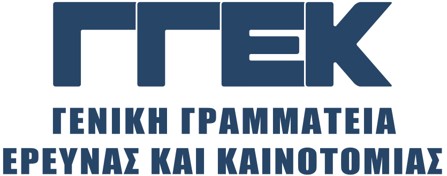 ΣΥΝΟΛΙΚΗ ΑΠΟΤΙΜΗΣΗ ΤΩΝ ΔΡΑΣΕΩΝ ΕΤΑΚ
ΤΕΛΟΣ ΠΑΡΟΥΣΙΑΣΗΣ
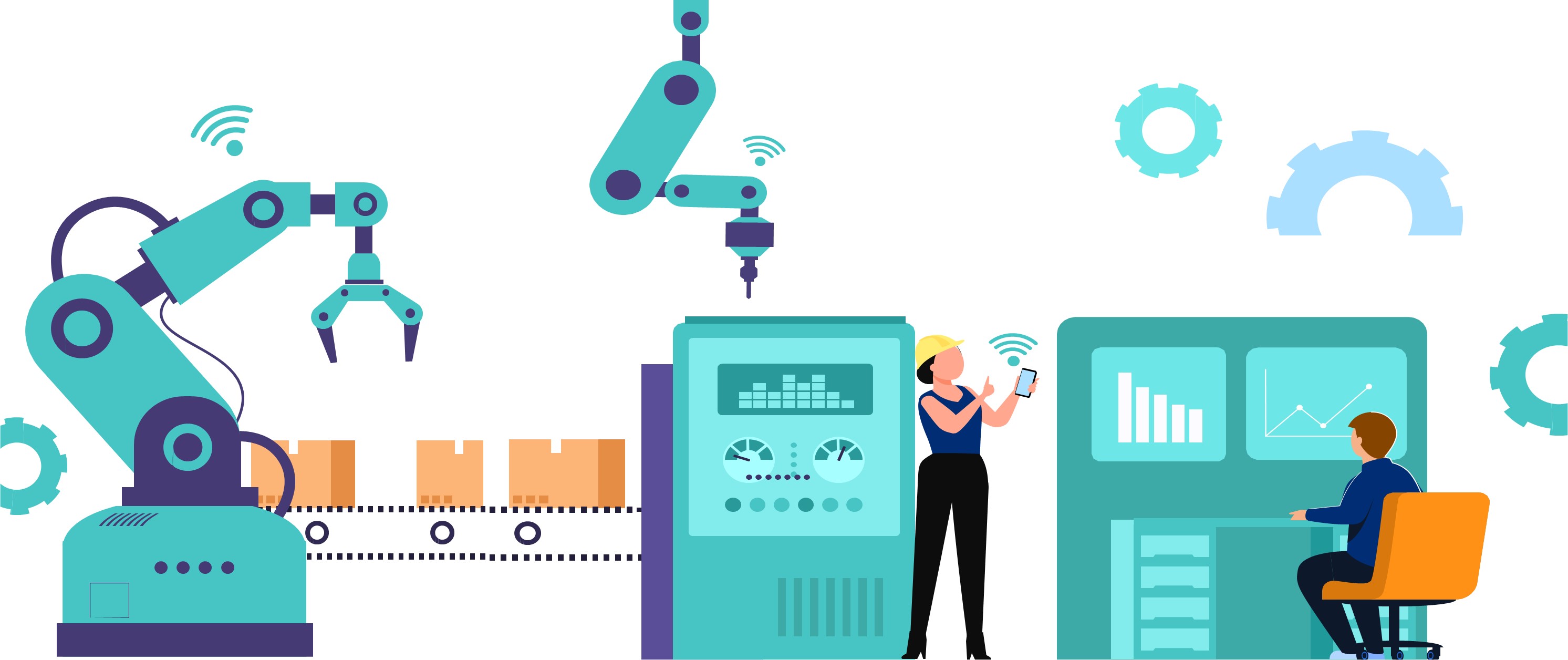 Ανάδοχος Σύμβουλος-Μελετητής
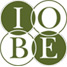 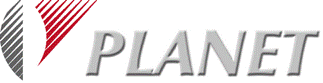 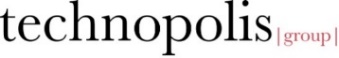 Aποτίμηση Δράσεων Έρευνας και Καινοτομίας της ΓΓΕΚ 2007-2013